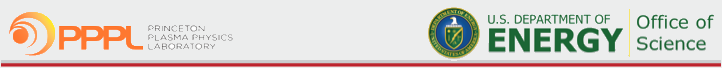 Supported by
Physics of  tokamak plasma start-up
D. Mueller
APS-DPP Meeting, Providence, RI Meeting
October 29 - November 2, 2012
Normal aspect ratio tokamaks have inner  coils for inductive start-up, spherical tokamaks  have  limited space
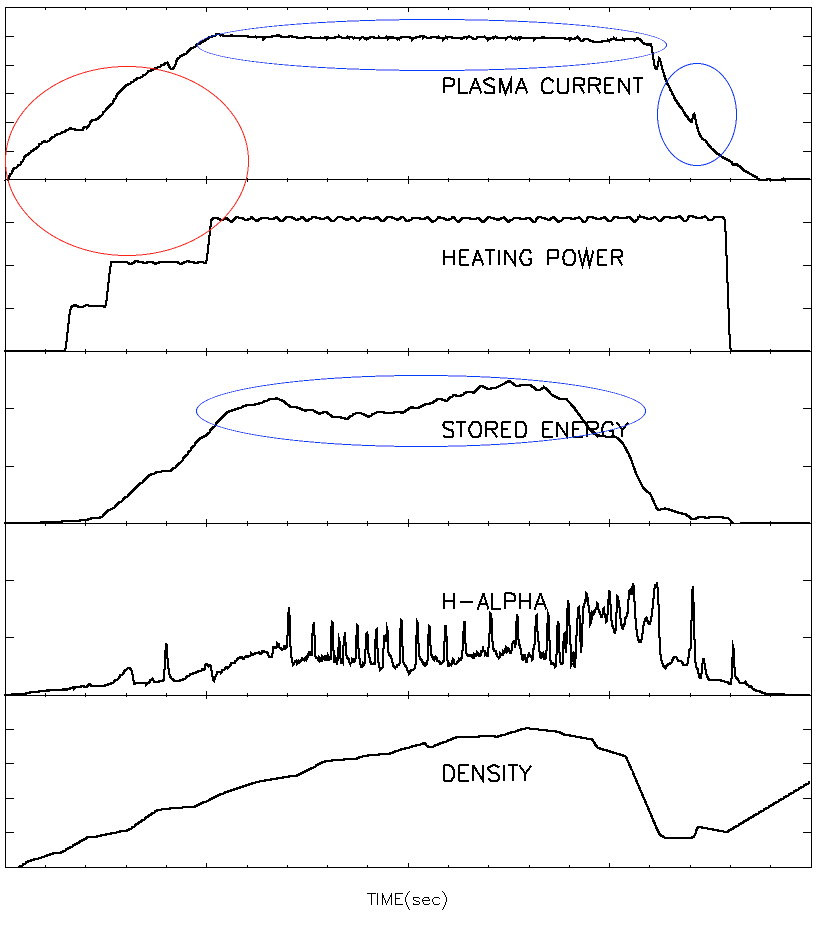 Now is the time to plan for start-up in 
NSTX-U
JT60-SA
ITER
Most of the  planning revolves around what will happen during  the flattop
Recent start-up experience from
EAST and  KSTAR, the first fully super-conducting tokamaks
JET ITER-like wall
Long-pulse STs require non central solenoid start-up
Generally focus is on the  plasma current flattop, MHD events ELMs and disruptions
Start-up gets attention when it fails
2
Physics of tokamak plasma start-up
Central solenoid inductive start-up and current ramp
Breakdown/avalanche
Impurity burn-through
Electron cyclotron radio-frequency assist
Examples from  EAST and KSTAR
Early stage of plasma current ramp-up
Start-up techniques without a central solenoid
Outer PF coil start-up
Electron  Bernstein  Wave start-up
Helicity injection
Coaxial helicity injection (CHI)
Plasma Guns
3
Inductive start-up can be divided into three phases, break-down/avalanche, burn-through and controlled ramp-up
NSTX
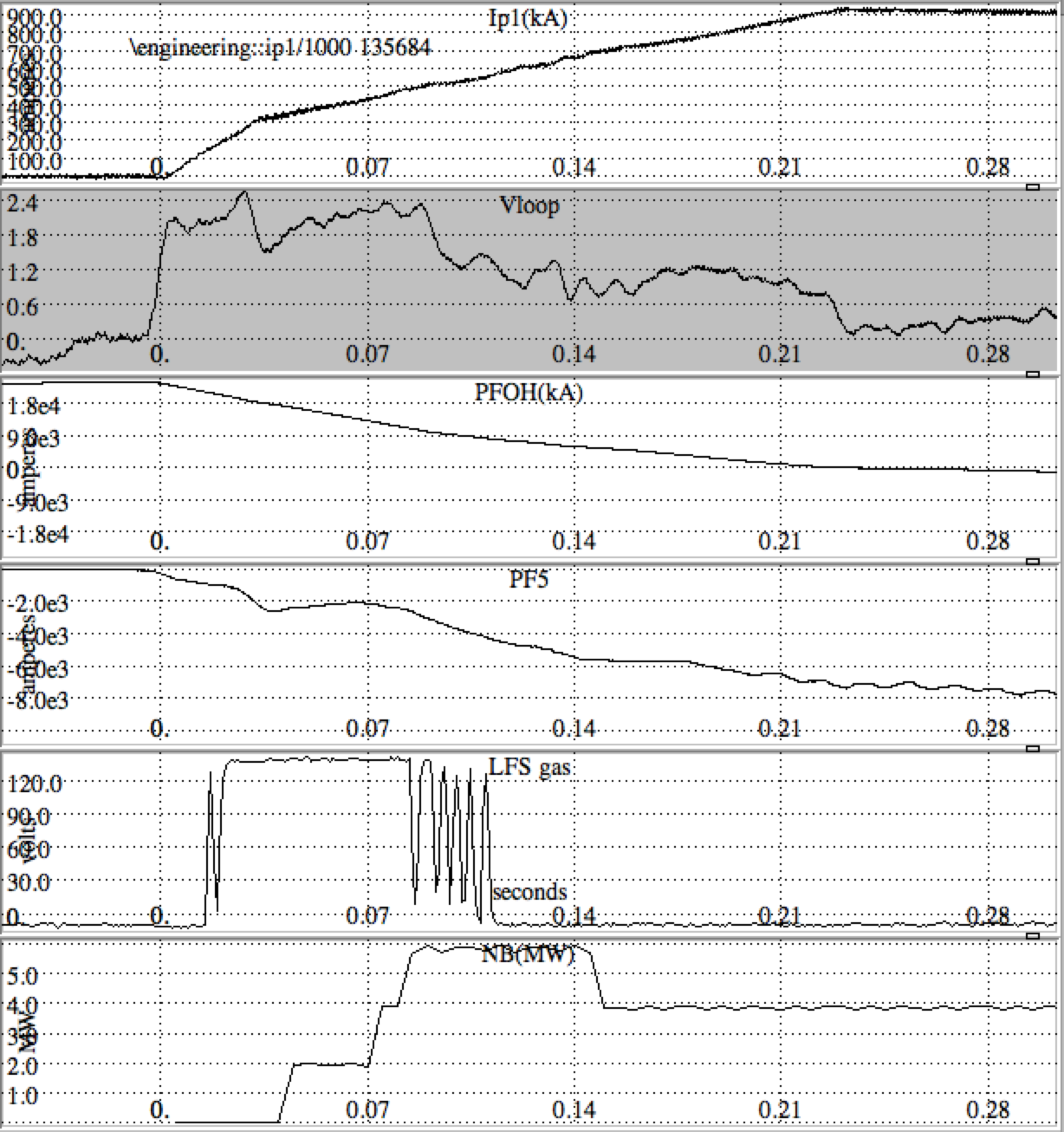 Break-down, Te < 10 eV, j < 35 kA/m2 Ip(NSTX)< 35 kA
	Burn-through, 10 eV < Te < 100 eV, 30 kA/m2  < j < 300 kA/m2 
	Controlled ramp-up Ip > 100 kA
Central solenoid provides voltage
Resistive heating or auxiliary power to heat and ionize low Z impurities
Vertical field to control plasma radius
Other Poloidal Field coils - shaping
Gas puffing for fueling
Time (s)
4
Inductive start-up
The central solenoid is supplied with a current in the desired direction of the plasma current before t0
At t0, the current is reduced towards zero by action of power supplies (assisted by IR drop)
Resistance of coil or for superconducting coils by a resistor inserted into the circuit
Leakage field
Free electrons are always present, but can be supplemented by ECH, radiation, heated filaments, etc.
5
Breakdown in a gas, the Townsend avalanche
For parallel plate electrodes







If an electron produces a new electrons per meter then
dne = a ne dx
ne = ne (0) eax
a is  called the first Townsend coefficient
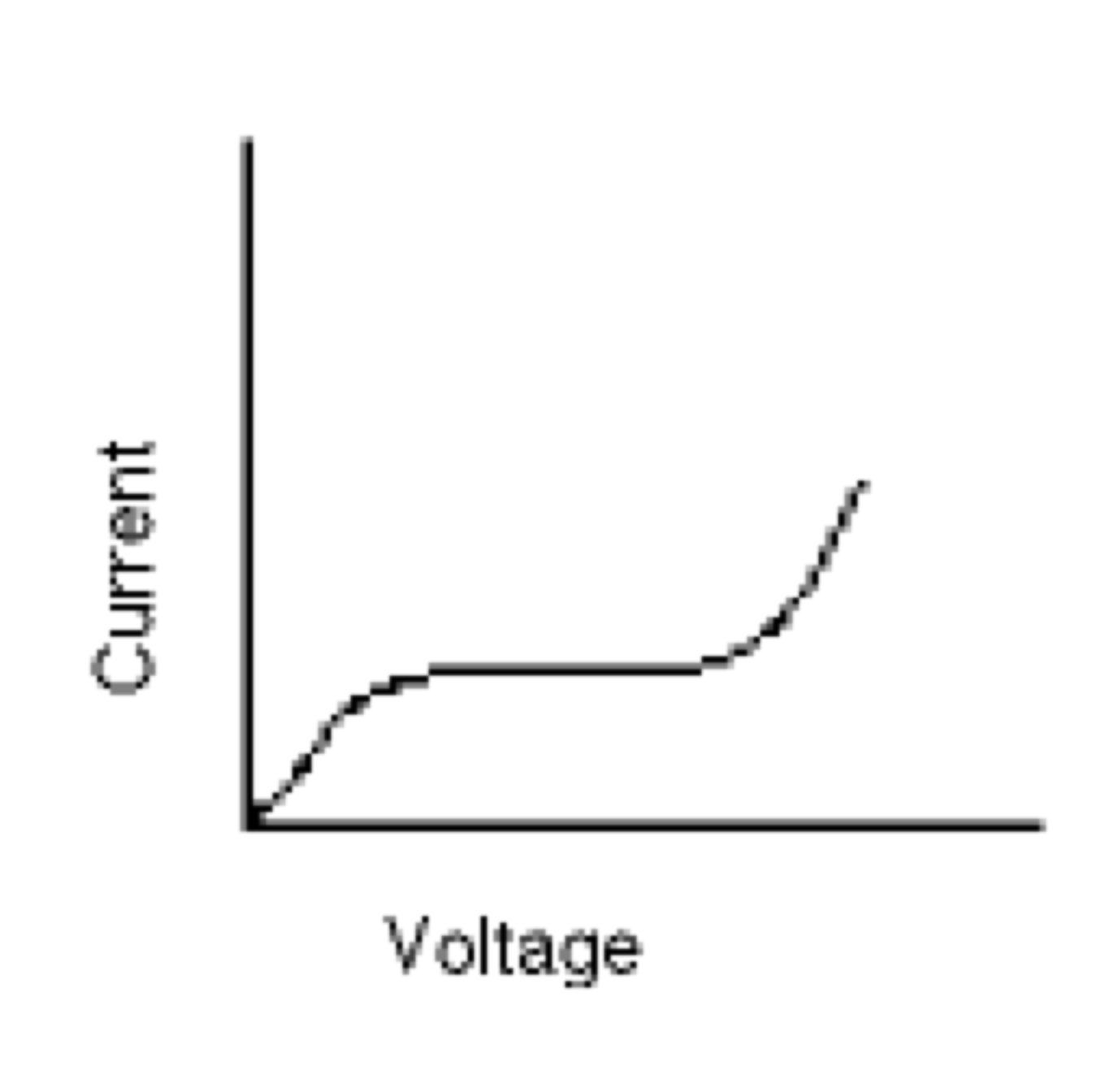 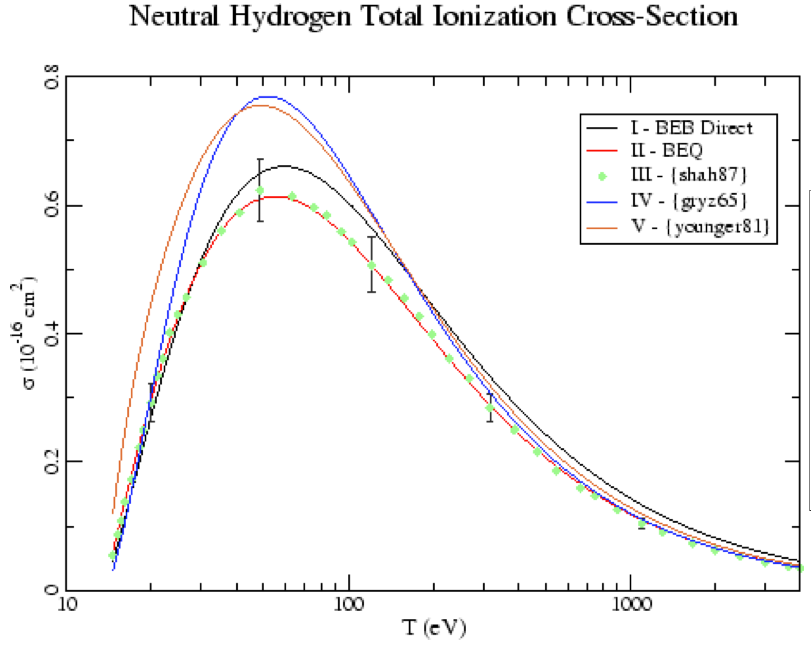 0.8
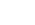 0.6
s(10-16cm2)
0.4
0.2
0
100
1000
10
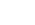 Te(eV)
From S.C. Brown, Intro. To  Electrical Discharges in Gases, John Wiley and Sons, 1966.
Ionization cross-section peaks at about 50 eV and falls at high  energy
From http://physics.nist.gov/cgi-bin/Ionization/ion_data.php?id=HI&ision=I&initial=&total=Y
6
The voltage required for an avalanche depends upon the pressure distance product
The Paschen curve
(from http://ja.wikipedia.org/wiki/ファイル:Paschen_Curves.PNG
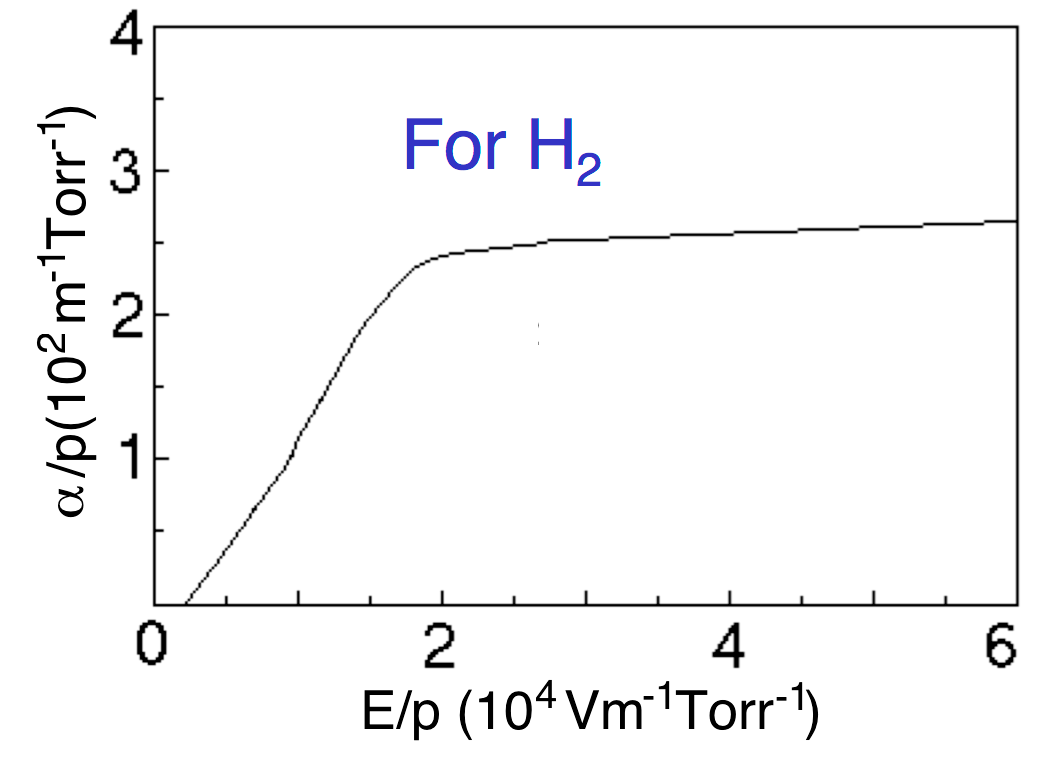 106
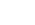 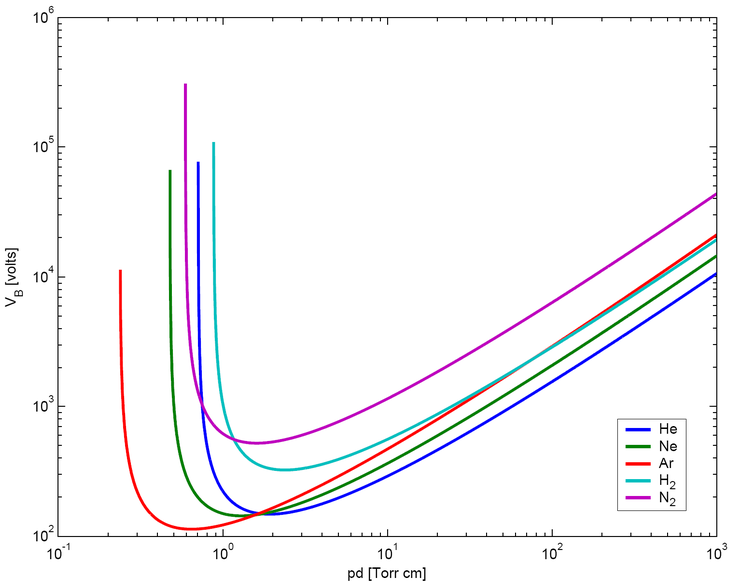 105
H2
N2
Ar
104
V(volts)
avalanche
Ne
103
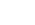 He
102
10-1
100
101
102
103
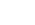 Pd(Torr•cm)
For NSTX, p  ~ 5x 10-5 Torr   and   Vl  ~ 2 V/turn
For NSTX then a ~   10-2 /m
Connection length must be > 100 m, many toroidal transits
For E/p > 5X103 V m-1 Torr-1, Te is high enough that thermal ionization is important
This limits Te to about 10 eV until ionization of the initial gas is nearly complete
R. Papoular, Nuclear Fusion 16 (1976) 37.
7
Electrons must travel many ionization lengths before being lost if an avalanche is to occur
Parallel losses
The stray field connection length, L ~  h BT/<dBz>  h is the height of the machine <dBz> is the average transverse field 
For NSTX BT ~ 4 kG, h ~ 2 m
 <dBz> ~ 2.5 to 5.0 G
 L ~ 3000 m
 The electron drift velocity, vde parallel to  the field lines is approximately 35 E/p (m/s)
 Time to drift to wall ~ 6 ms
For ions, vdi = 0.9E/p, the time to drift to the wall ~ 150 ms
Secondary emission is unimportant
Lloyd estimates the time to complete the avalanche process as 41/vde(a - L-1)
 ~ 7 ms
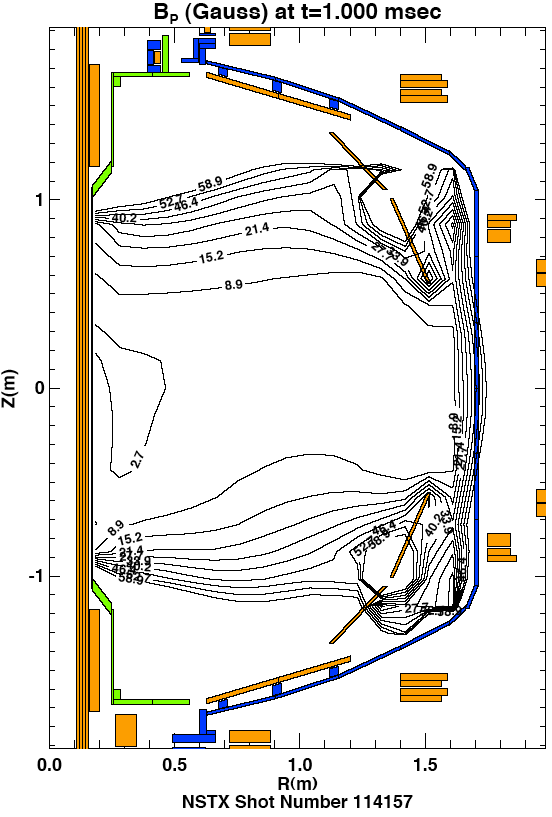 58.9
15.2
8.9
2.7
8.9
15.2
58.9
Field null at start-up in NSTX, includes eddy currents
Similar plots can  be  made for  every tokamak
Lloyd et al., Nuclear Fusion, Vol.31. No.ll (1991)
8
Other losses that might stop avalanche from proceeding
If pressure is too low the density of neutrals will not be sufficient to provide electrons for the avalanche to continue

Guiding center drift velocity
vD = (1/2v^2 + v||2)/Rwce  ; v^2 ~ v||2 ~ 3KTe/2m
 vD ~ 4 to 40 m/s
Loss time ~ 25 -250 ms  > avalanche time

Taken together for a wide  range of devices
VL = 2 to 30 V/turn, E = 0.3 to 2 V/m, with stray fields Bz/BT ~ 10-3 over much of the vessel
p = 1-10 x 10-5 Torr
E/p = .4 to 3 X 104 V m-1 Torr-1
Time for avalanche to occur ~ 2 - 50 ms
JET found E • BT/dBz > 103 V/m 
             A. Tanga, et al.in “Tokamak Start-up” H. Knoepfel. Plenum Press, NY (1985)
Consistent with NSTX and DIII-D
I.H.Hutchinson, J.D.Strachan Nucl. Fusion 14 649(1974)
9
Avalanche proceeds until electron-ion collisions are the dominate  process compared to electron-neutral collisions
Electron-neutral and electron-ion collision rates equal  when ne ~ 0.1 n0
Current density is j = g n0 e vd where g is the H or D ionization fraction
	j ~  15-40 kA m-2
	Ip ~ 5 - 10 kA for NSTX, ~ 20 kA for JET
For Ip= 10 kA a = 0.5 m, poloidal field m0Ip/2pa ~ 40 G
Comparable to stray fields
At end of avalanche phase, g ~ 0.5, Coulomb collisions dominate j ~ 160 kA m-2 this  agrees with Ip ~ 200-400  kA at end of avalanche for JET
Until ionization is nearly complete, Te is limited below 10 eV
Later Te can be limited by low Z impurity radiation to < 100 eV until the impurities are ionized (latter phase is called burn-through)
Burn-through can be a sticking point when either the influx of impurities liberated from the wall or the density is too high 
For NSTX this can happen at Ip = 100 to 300 kA and limit the  current ramp-rate during start-up so discharge fails
10
Database from JET show good agreement between Lloyd’s estimate of the avalanche time and the peak time of Ha
The JET ITER-like wall is comprised of Tungsten and berrylium
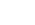 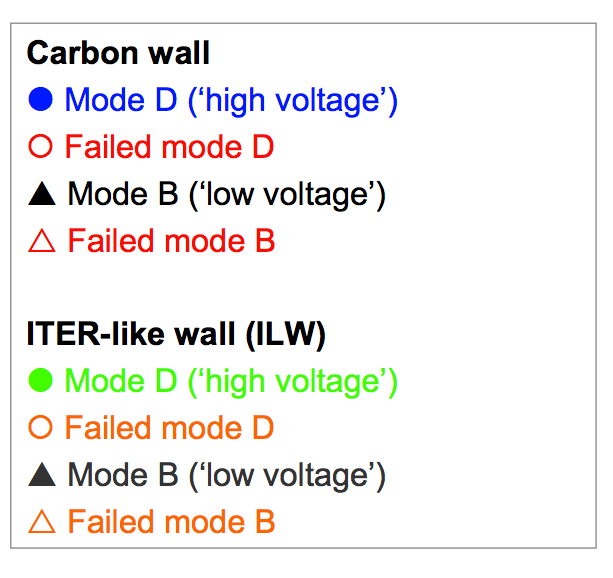 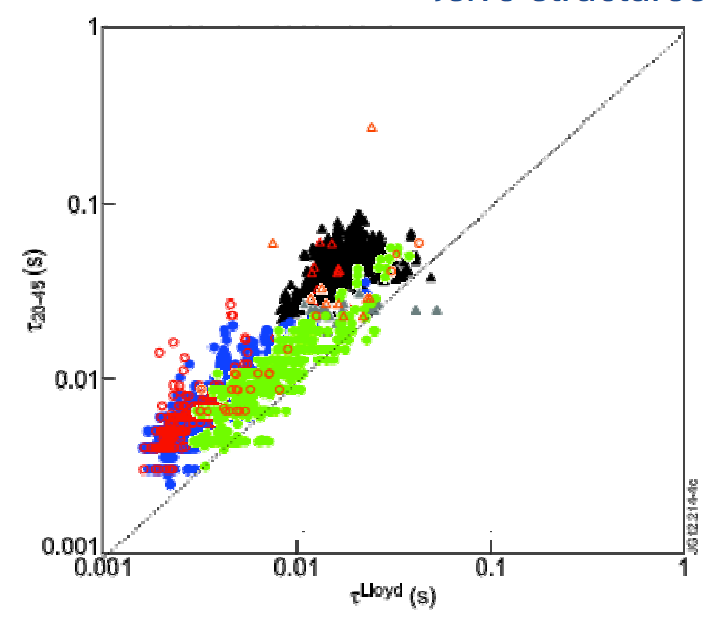 Time of peak Ha(s)
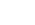 tLloyd = 41/(vde(a - L-1))
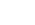 Using the best estimate of L 
Failed discharges do  not  deviate from others during  the avalanche 
 failure is generally not  in the avalanche process
P. deVries, 25th IAEA,SanDiego, EXD4-2(2012)
11
Physics of tokamak plasma start-up
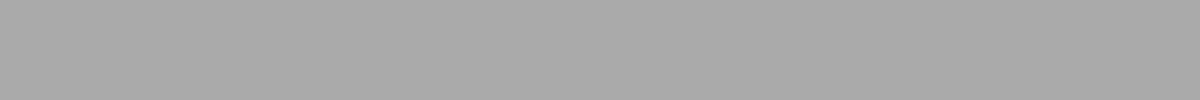 Central solenoid inductive start-up and current ramp
Breakdown/avalanche
Impurity burn-through
Electron cyclotron radio-frequency assist
Examples from  EAST and KSTAR
Early stage of plasma current ramp-up
Start-up techniques without a central solenoid
Outer PF coil start-up
Electron  Bernstein  Wave start-up
Helicity injection
Coaxial helicity injection (CHI)
Plasma Guns
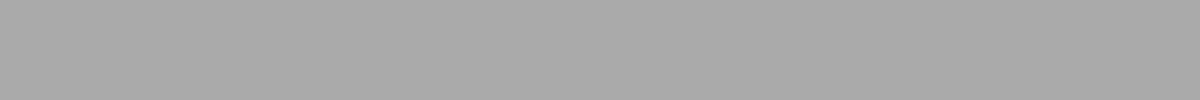 12
It has been known for a long time that Low Z impurity radiation can cause excessive energy losses at low Te
f(Z,Te)(ergs•cm-3•s-1)
1
1
1
10
10
10
102
102
102
10-2
10-2
10-2
10-1
10-1
10-1
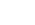 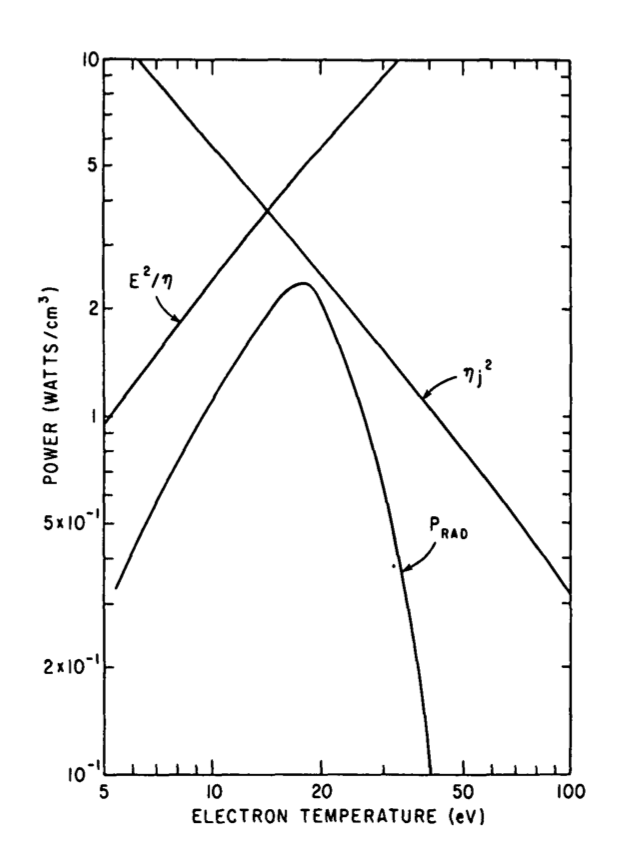 10.
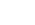 Radiated power Prad ~ neSnZf(Z,Te)
Power supply
E2/h
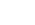 Coronal equilibrium 3% O with ne of 3 X 1019 m-3 VL (150V)

Radiation Barrier: The radiated power must be less than the input power or  the discharge will cool and collapse

High Z materials have lower sputtering yields at low T so are less important at start-up
q-limit
j2h
Power(W/cm3)
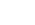 1.0
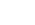 PRAD
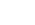 From Hawryluk and Schmidt, 1976 Nucl. Fusion 16 775
0.1
5
10
20
50
100
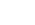 Te(eV)
From D.E. Post et al., At. Data Nucl. Data Tables 2, 400, 1977
13
Impurity burn through has presented difficulties to most tokamaks, particularly early in the  machine’s operation
Solutions employed to minimize  impurity influx include 
High temperature vacuum bake (to 350° to remove water and  complex hydrocarbons)
Glow discharge cleaning (removes oils and He GDC removes H/D)
Boronization (various application techniques, reduces O)
Lithium coatings (Reduces C, O  and  H/D)
Ti gettering (coats surfaces reduces O, H/D  and C)
Use of metal walls can limit  the source of  low Z  impurities (ITER  plans include Be which radiates significantly less than C or O)

Alternatively auxiliary heating can be employed to burn through the low Z impurities and heat the  plasma
14
Recently H-T Kim developed a model (DYON) that uses a dynamic recycling and sputtering model for JET start-up
Deuterium confinement time tD
1/tD = 1/tD,|| + 1/tD,^

The rotational transform  will increase the effective distance to  the wall as Ip increases so
L(t) ~ (0.25 a(t) BT/Bz(t) exp(Ip(t)/Iref)) 
Iref  is chosen so  the plasma’s poloidal field exceeds the stray field

The deuterium confinement time due to parallel particle loss is  	
                tD,|| = L(t)/Cs where Cs is  the sound speed  (Te + Ti)1/2/mD

For Perpendicular transport use Bohm diffusion

A dynamic recycling coefficient is used for deuterium 

Physical sputtering and a simple  chemical  sputtering model  is used:   O C+O and C + 4D CD4
Hyun-Tae Kim, W. Fundamenski, A.C.C. Sips et al.Nucl. Fusion 52 (2012) 103016
15
Model results agree  well with experiment and demonstrate the  importance of including the parallel loss
Blue lines indicate simulation results
Red curves on the plots are JET data
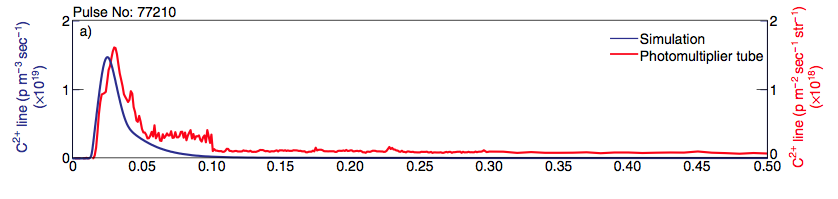 C-II
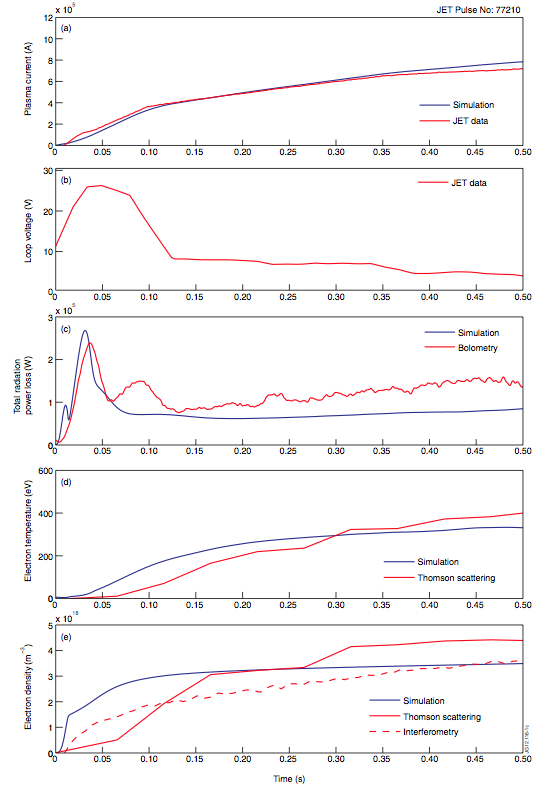 1 MA
Ip
The temporal agreement for the C-II emission gives confidence that impurities are being well-modeled
The time evolution of the C charge states in  the model indicates  from 0.15 s on C is fully ionized
The early density discrepancies may be due to geometrical effects
This recent start-up model is self-consistent and includes the important time evolution of impurities from the wall due to sputtering by plasma ions
20 V
VLoop
2 MW
PRad
400 eV
Te
4 X 1018/m2
ne
0
0.5
Time(s)
Hyun-Tae Kim, W. Fundamenski, A.C.C. Sips et al.Nucl. Fusion 52 (2012) 103016
16
The density at the time of burn-through depends on fill pressure, and the radiated  power depends on the  wall
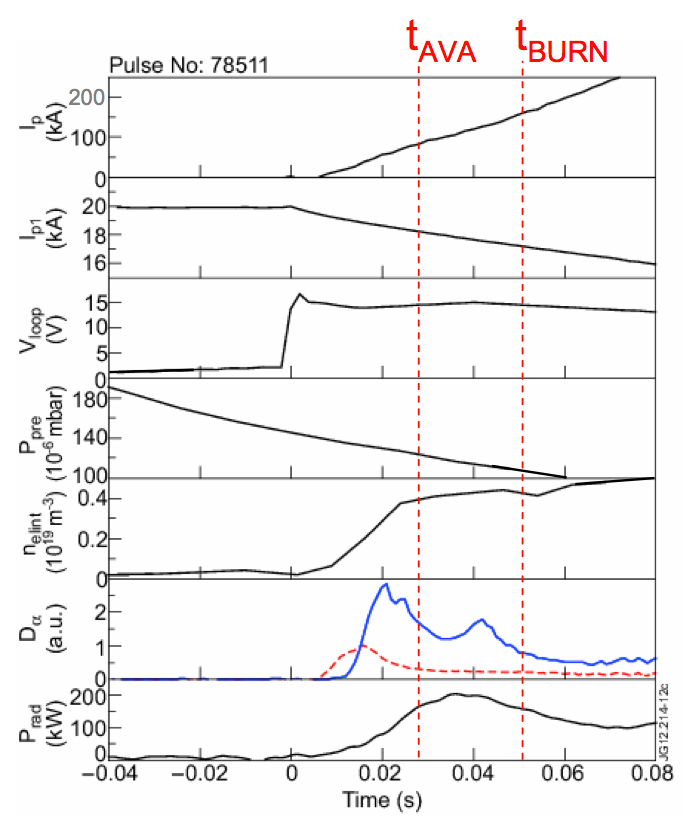 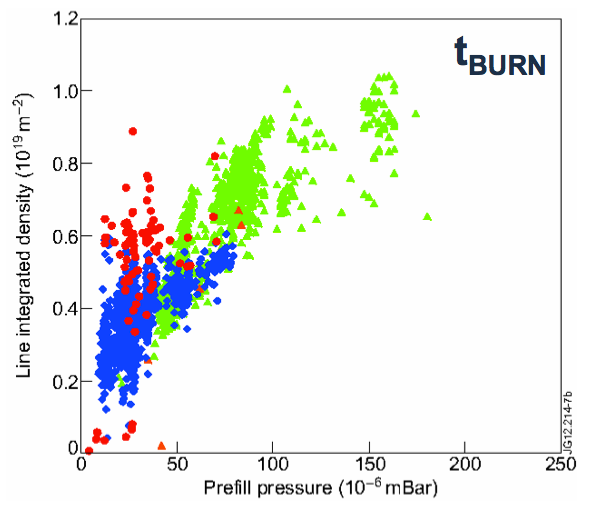 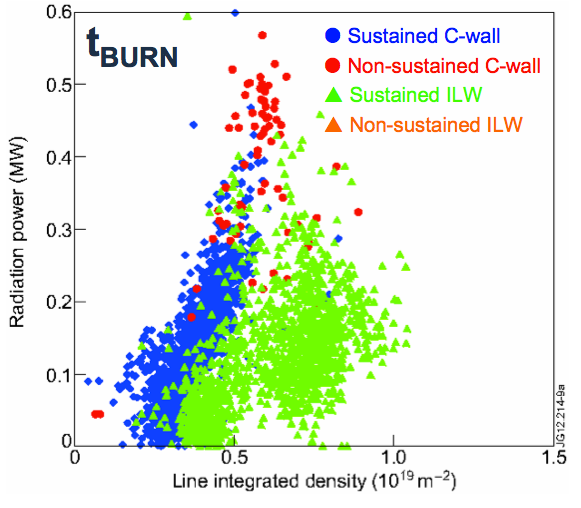 For discharges with  similar start-up conditions Vloop =12 V, E = 0.8 V/m
At tBURN the density is prefill pressure + some extra for C-Wall
At tBURN radiated power is a steep function of density for C-Wall
No  non-sustained breakdowns with ILW due to deconditioning
P. deVries, 25th IAEA, SanDiego, EXD4-2(2012)
17
Physics of tokamak plasma start-up
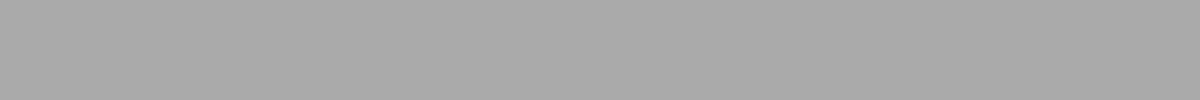 Central solenoid inductive start-up and current ramp
Breakdown/avalanche
Impurity burn-through
Electron cyclotron radio-frequency assist
Early stage of plasma current ramp-up
Examples from  EAST and KSTAR
Start-up techniques without a central solenoid
Outer PF coil start-up
Electron  Bernstein  Wave start-up
Helicity injection
Coaxial helicity injection (CHI)
Plasma Guns
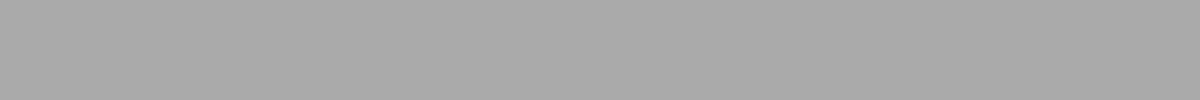 18
Superconducting tokamaks have low loop voltage which can be marginal on ITER for breakdown and burn-through
Power supply cost, eddy current heating in the superconducting coils, vacuum vessel and cryo-stat combine to place limits on the applied electric field

For  ITER, E ~ 0.3V/m, the low end of successful breakdown
EAST and KSTAR insert resistors into the coil circuits to  produce higher voltage for breakdown

All 3 have less ohmic power to heat the plasma and ramp the plasma  current than conventional tokamaks

Electron Cyclotron Radiofrequency Heating (ECRH) can lower the voltage required for breakdown by a factor of about two

ECRH can provide power to heat the plasma 
This is especially important during  burn-through when Ip is low and ohmic power is limited
19
Lloyd used a 0-D model of power balance during the start-up on ITER to assess the need for additional power
Electron power balance
Ion power balance
Particle balance
This 0-D model handles  impurities by assuming  they are a fixed fraction of the deuterium  density

It uses deuterium recycling coefficient R=1.01
B Lloyd, P G Carolan and C D Warric, Plasma Phys. Control. Fusion 38 (1996) 1627–1643.
20
Conclusions for the 0-D model for start-up is that start-up on ITER  will be more robust with additional power
Zero-dimensional modeling of ITER start-up scenarios indicates that for inductive only start-up:
Burn-through with 2% Be impurity is  possible for low fill pressure 1.5X1017/m3  (2X10-6 Torr), post avalanche density < 1.5 X1018/m3
However for 5% Be or a higher fill pressure failure is likely

Addition of  auxiliary power in the form  of Electron Cyclotron Resonant Heating (ECRH) improves power margin
With 2 MW of absorbed ECRH 5% Be impurity is allowable with a post avalanche density of 5 X1018/m3 
but not for 2% C
For 5% C and the same density 5 MW of absorbed ECRH is required for robust start-up

ITER plans now include several MW of ECRH

Now we will move on  to experience with ECRH and start-up on JET with  ITER-like wall which provide useful data for further insight
B Lloyd, P G Carolan and C D Warric, Plasma Phys. Control. Fusion 38 (1996) 1627–1643.
21
ECRH has been used on many devices to provide pre-ionization and electron  heating during start-up
2nd Harmonic X-Mode (E^B) and fundamental O-Mode (E||B) launched from the low field side can access the plasma
Use of ECH lowers the required field for breakdown below 0.3 V/m
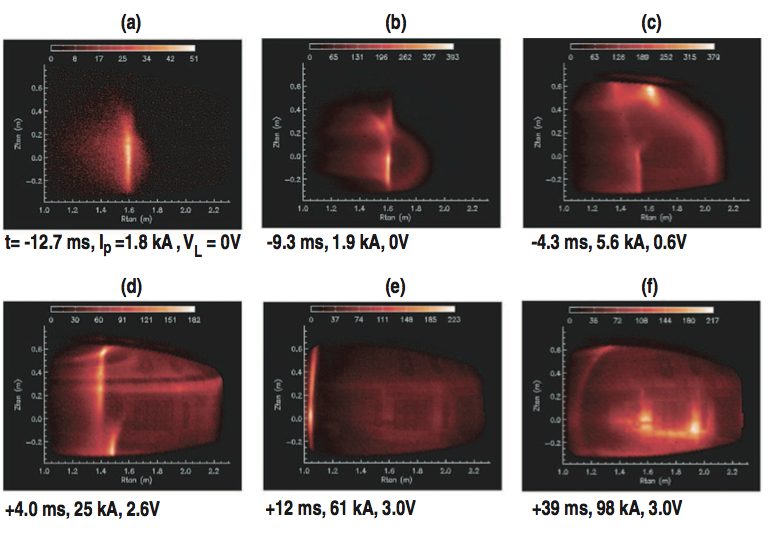 2wce
Fast-framing camera of CIII emission during 2nd harmonic ECH in  DIII-D
G. L. Jackson PhysPlasmas_17_056116 (2010)
22
Progression of  discharge phases during ECRH start-up in DIII-D
Avalanche and expansion phases have low Ip
Current channel forms at 20-60 kA evidenced by increase  it Te
Burn-through follows with additional heat from ECH
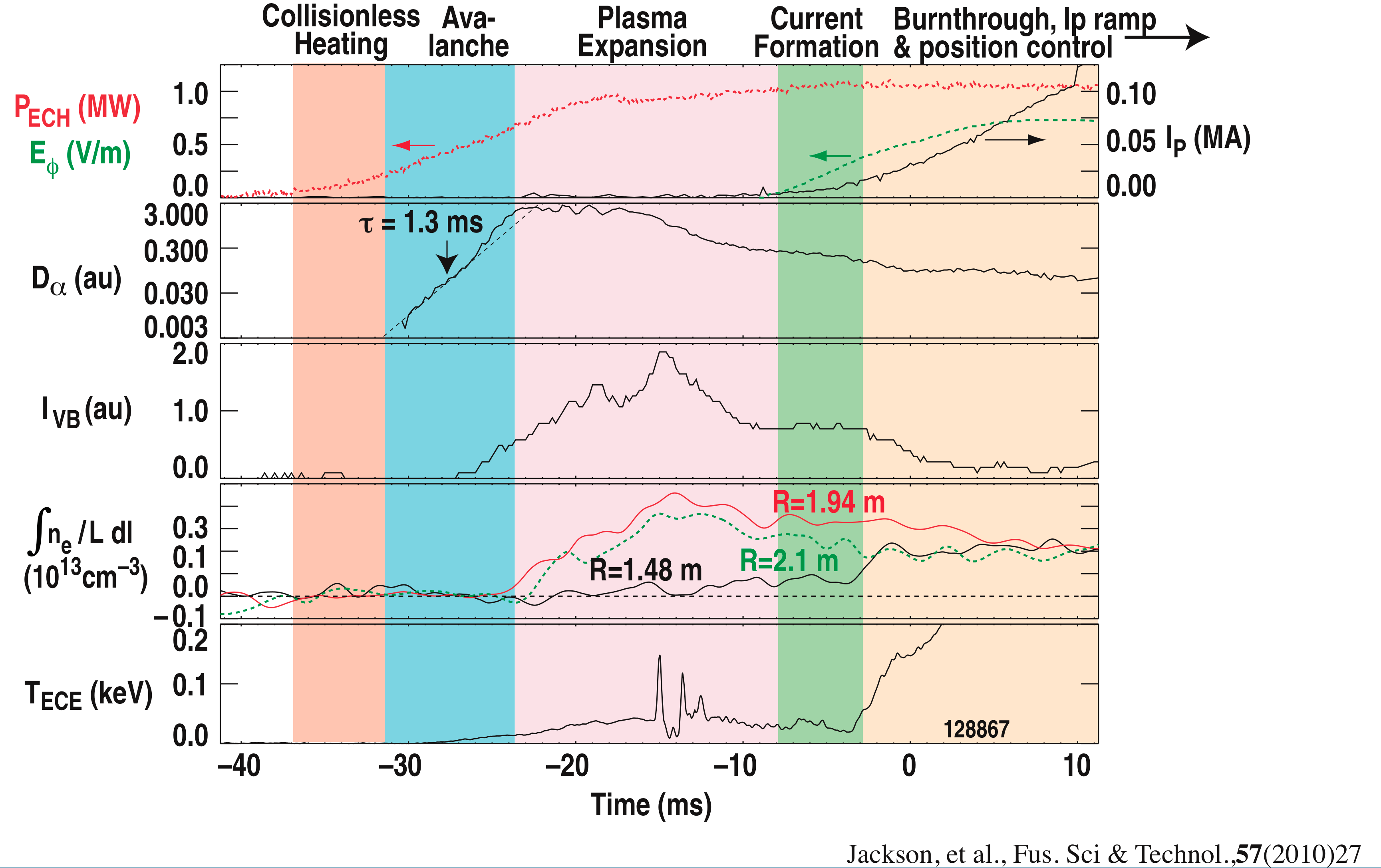 23
Physics of tokamak plasma start-up
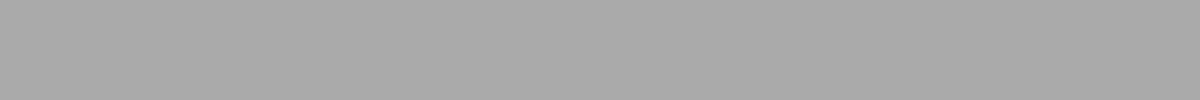 Central solenoid inductive start-up and current ramp
Breakdown/avalanche
Impurity burn-through
Electron cyclotron radio-frequency assist
Examples from  EAST and KSTAR
Early stage of plasma current ramp-up
Start-up techniques without a central solenoid
Outer PF coil start-up
Electron  Bernstein  Wave start-up
Helicity injection
Coaxial helicity injection (CHI)
Plasma Guns
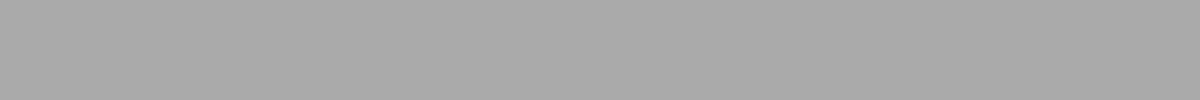 24
Causes of discharge failure are not always obvious
EAST First Plasma
CCD image just after break-down suggests failure to burn-through
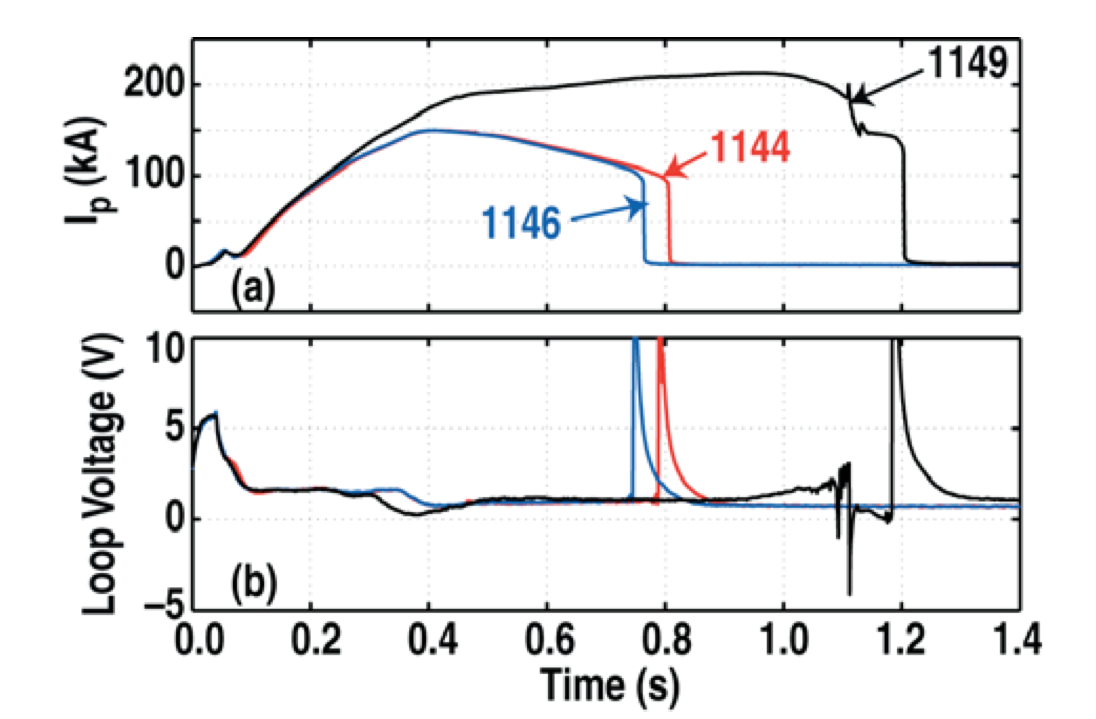 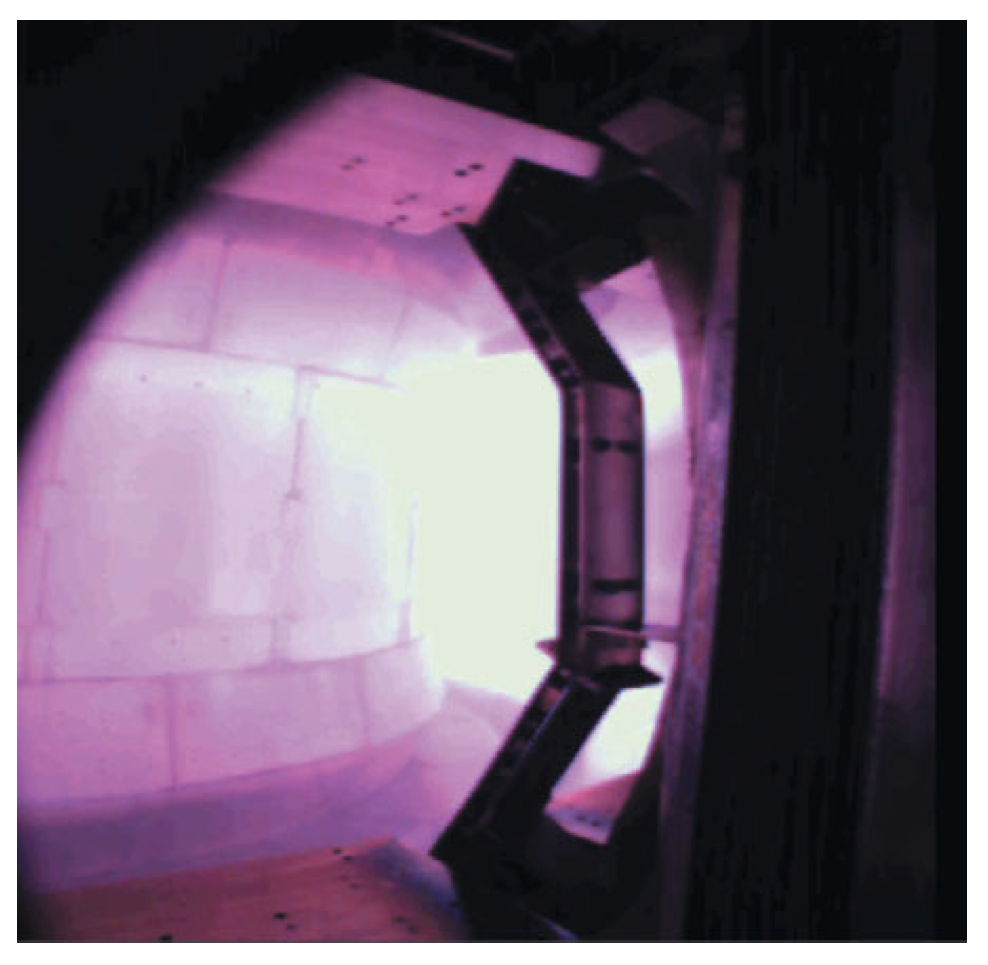 The start-up of the first plasma on EAST 
Early attempts disrupted at Ip ~ 35 kA at 70-100 ms, unclear why
The breakdown resistors were in the circuit for 100 ms
Mutual from central coils exceeded vertical field power supply capability (which have since been upgraded)
Model predicted more negative vertical field than achieved
Camera images indicate plasma was at large R
Failure was due to too small vertical field 
Shortened the breakdown resistor time to 50 ms
From J. Leuer, et al., Fusion Science and Tech.. 57 2010
25
For all tokamaks it is essential to apply the proper vertical field and  to have a vertically and radially stable field pattern
Vertical field
(circular plasma)



Radial Field

Field index n
KSTAR has ferromagnetic material in the coil jackets 
Higher vertical field at small R which increases field index
Important effect for field null and low Bz
Plasma start-up variability, particularly smaller R, sometimes resulted in radial instability before the effect of magnetic material was considered
Modifying the start-up field pattern to account for ferromagnetic effects produced a stable configuration
Greatly improved reliability when implemented in 2010 and allowed ohmic start-up without ECH for the first  time in KSTAR
J. Kim, Nucl. Fusion 51 (2011) 083034
26
Physics of tokamak plasma start-up
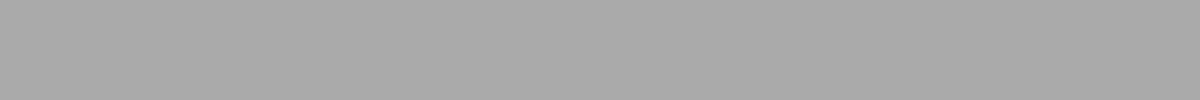 Central solenoid inductive start-up and current ramp
Breakdown/avalanche
Impurity burn-through
Electron cyclotron radio-frequency assist
Examples from  EAST and KSTAR
Early stage of plasma current ramp-up
Start-up techniques without a central solenoid
Outer PF coil start-up
Electron  Bernstein  Wave start-up
Helicity injection
Coaxial helicity injection (CHI)
Plasma Guns
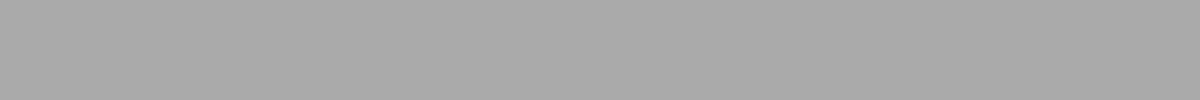 27
So far neglected a discussion of plasma density except when discussing Kim’s and Lloyd’s modelling
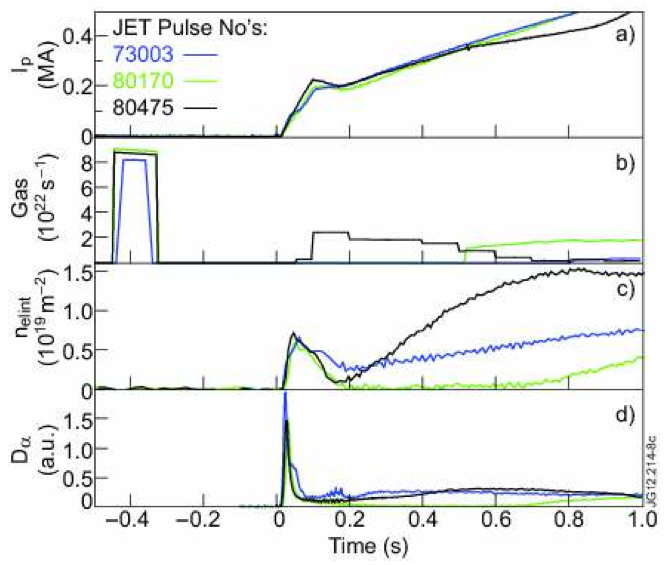 With graphite wall generally the density rises with Ip, even with no additional fueling (Blue trace) 
With JET-ILW and no additional fueling the density falls (Green  trace)
Lower ne  higher Te broader current profiles that result in instability
Gas puffing is effective to fuel the plasma and target plasmas can be achieved(Black trace)
P. deVries, 25th IAEA, SanDiego, EXD4-2(2012)
28
The choice of plasma growth strategy determines the current density profile evolution which influences stability
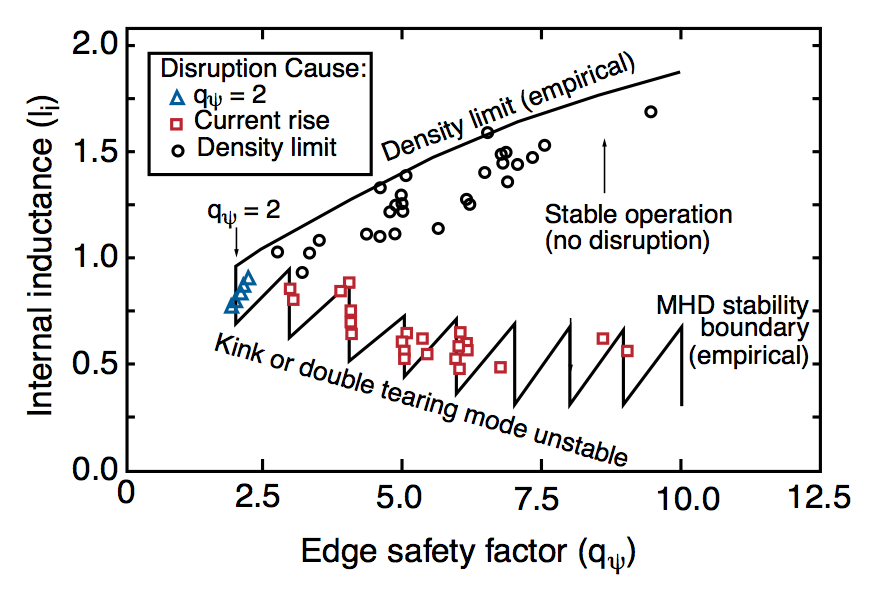 JET
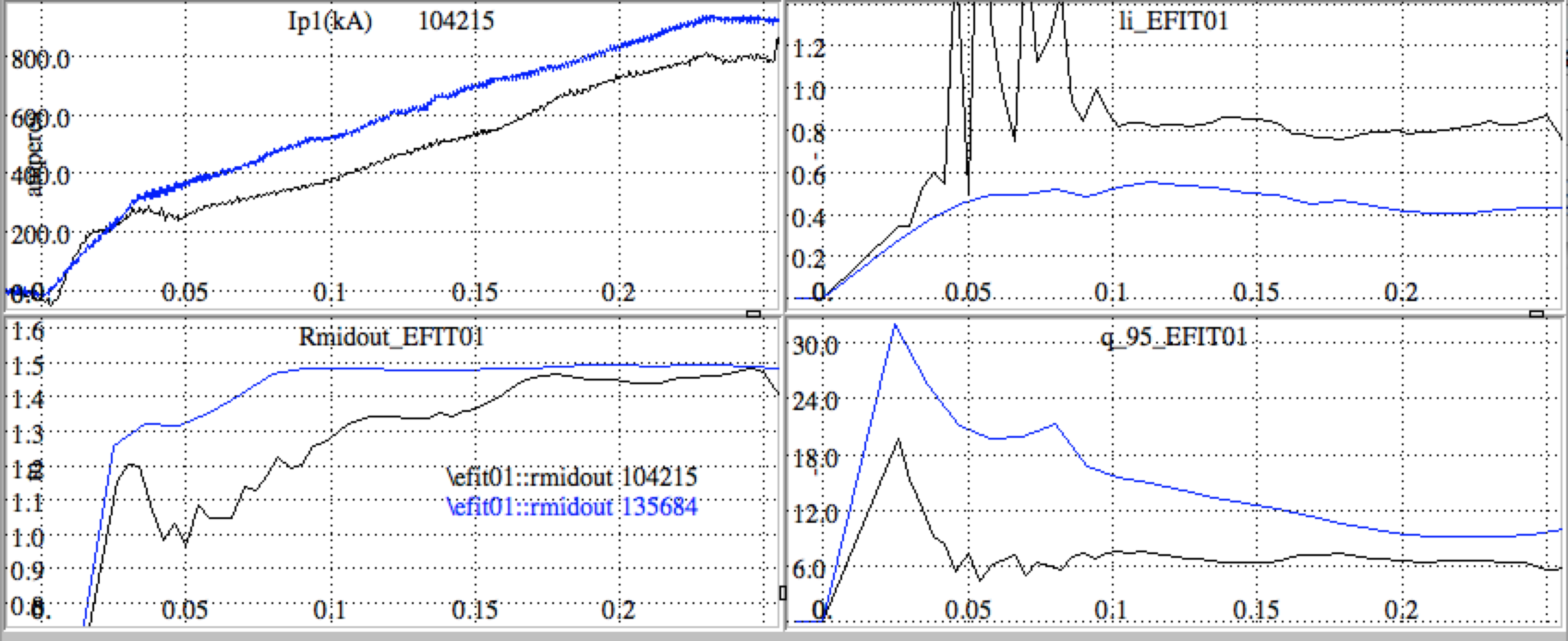 Constant q growth realizes fully  evolved j(r) profiles earlier and has higher internal inductance, li
Full aperture scenario has broader j(r) and minimizes li 
Each strategy is affected by ramp-rate, impurities and heating power and timing typically, dIp/dt < 0.5 MA/s
Ip
Internal inductance
q-95
Rout
Wesson, J., et al., Nucl. Fusion 29 (1989) 641.
29
ITER strategy for plasma growth has evolved from small aperture growth  to a large-bore start-up that diverts earlier
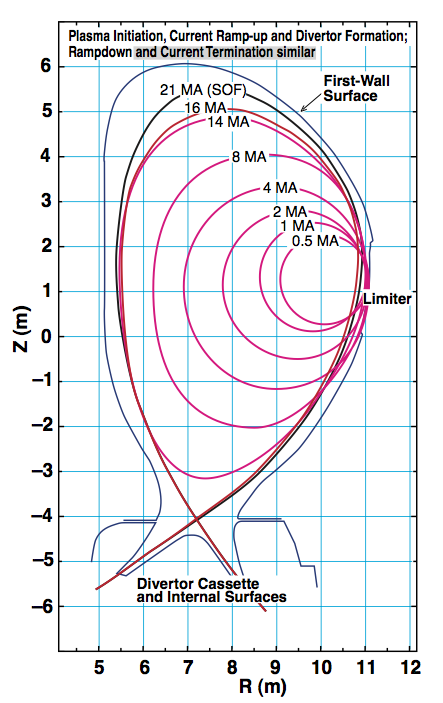 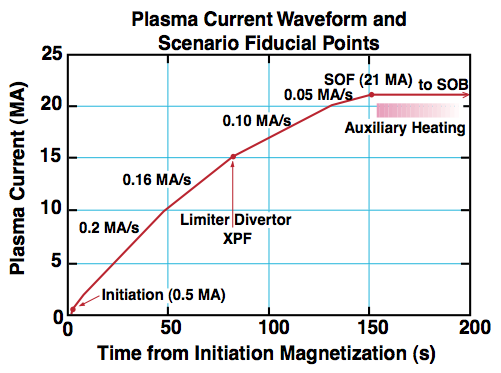 Small aperture growth
Small bore start-up scenario; q ~ constant growth, diverts at high current
Long  Ip  ramp-up time due to low loop voltage
Limited on outboard surface – heating issue
Facilitates current penetration – early sawteeth
Large bore plasma that diverts at lower Ip reduces heating of limiter
Large-bore start-up studies on DIII-D indicate less heating of limiter and li closer to ITER target and has now been adopted by ITER
G. Jackson, Nucl. Fusion 48 (2008) 125002
30
Physics of tokamak plasma start-up
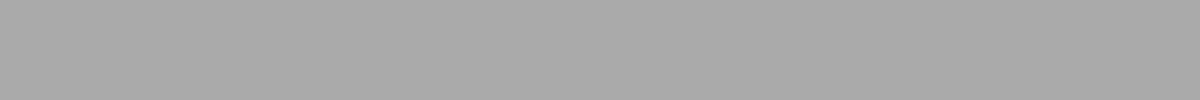 Central solenoid inductive start-up and current ramp
Breakdown/avalanche
Impurity burn-through
Electron cyclotron radio-frequency assist
Examples from  EAST and KSTAR
Early stage of plasma current ramp-up
Start-up techniques without a central solenoid
Outer PF coil start-up
Electron  Bernstein  Wave start-up
Helicity injection
Coaxial helicity injection (CHI)
Plasma Guns
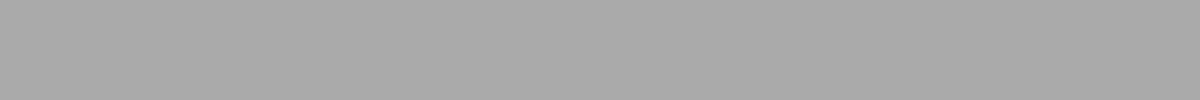 31
Central solenoid is well understood and works well, but there are reasons to consider other start-up techniques
Elimination of a conventional solenoid is required to achieve low aspect ratio at small device size for fusion nuclear applications

If non-inductive current drive could support a steady state reactor, an alternative start-up technique could support elimination of the solenoid

Having small or no solenoid could also help reduce conventional tokamak reactor size and cost

With an iron core the plasma physics is similar, but engineering issues remain
D.A. Gates et al.  Fusion Engineering and Design 86 (2011) 41–44
32
All inductive start-up strategies face the same issues as using a central solenoid, but the emphasis may differ
DIII-D, JT60, MAST, NSTX and others have demonstrated inductive start-up without use of the central coils
A good field null with a stabilizing poloidal field pattern must be provided while at the same time ramping the outer coils to produce flux
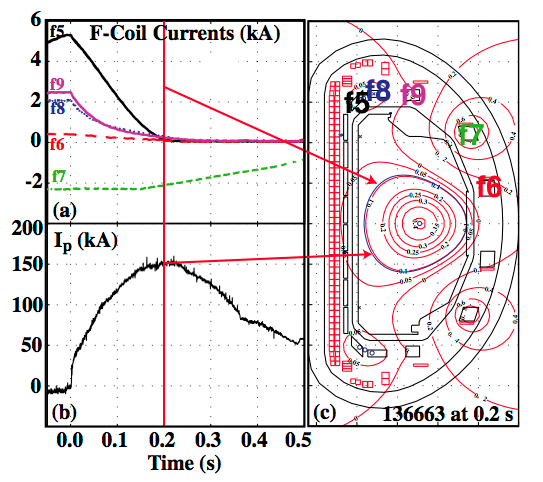 Example from DIII-D

Coil currents and plasma  current  for  outer PF start-up

Used ECRH for plasma initiation and burn-through

Only the labeled coils participate

Diverting  plasma requires positive current  in divertor coils
From J. Leuer, Nucl. Fusion 51 (2011) 063038
33
Physics of tokamak plasma start-up
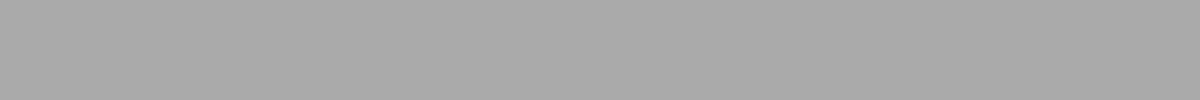 Central solenoid inductive start-up and current ramp
Breakdown/avalanche
Impurity burn-through
Electron cyclotron radio-frequency assist
Examples from  EAST and KSTAR
Early stage of plasma current ramp-up
Start-up techniques without a central solenoid
Outer PF coil start-up
Electron  Bernstein  Wave start-up
Helicity injection
Coaxial helicity injection (CHI)
Plasma Guns
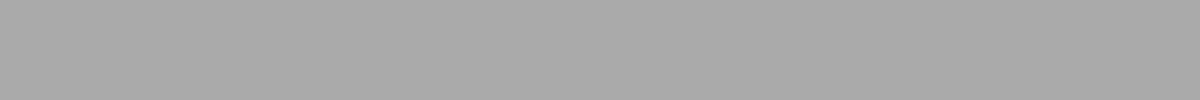 34
Of the candidate RF start-up strategies for the ST, so far Electron-Bernstein Wave (EBW) is the  most promising
The acceleration of  electrons  in a preferential direction by RF waves can be used  for  start-up 

Lower  Hybrid  Current Drive start-up to 100 kA was demonstrated on PLT in  the early 80s.

Start-up by ECH on DIII-D, TS2 and LATE

EBW has  been used  on MAST to  start-up the plasma  current  to  33 kA using 100 KW

EBW is an electrostatic  wave that can exist  only in a plasma
It can be produced by mode-conversion of X-Mode electron-cyclotron frequency waves at the upper hybrid  resonance (UHR)
35
EBW can  be produced by mode conversion of X-Mode waves in ECRF launched  from the  high field  side
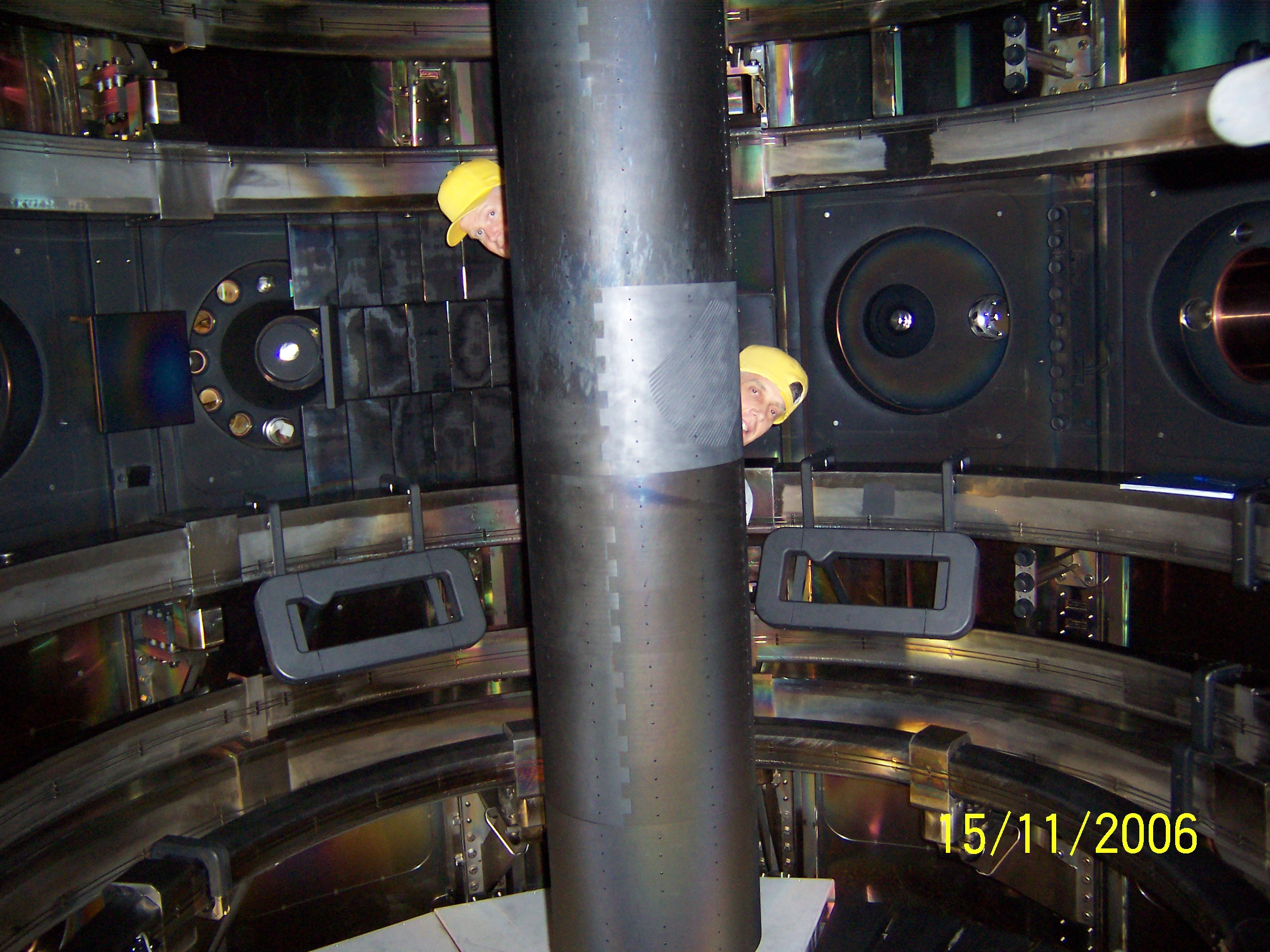 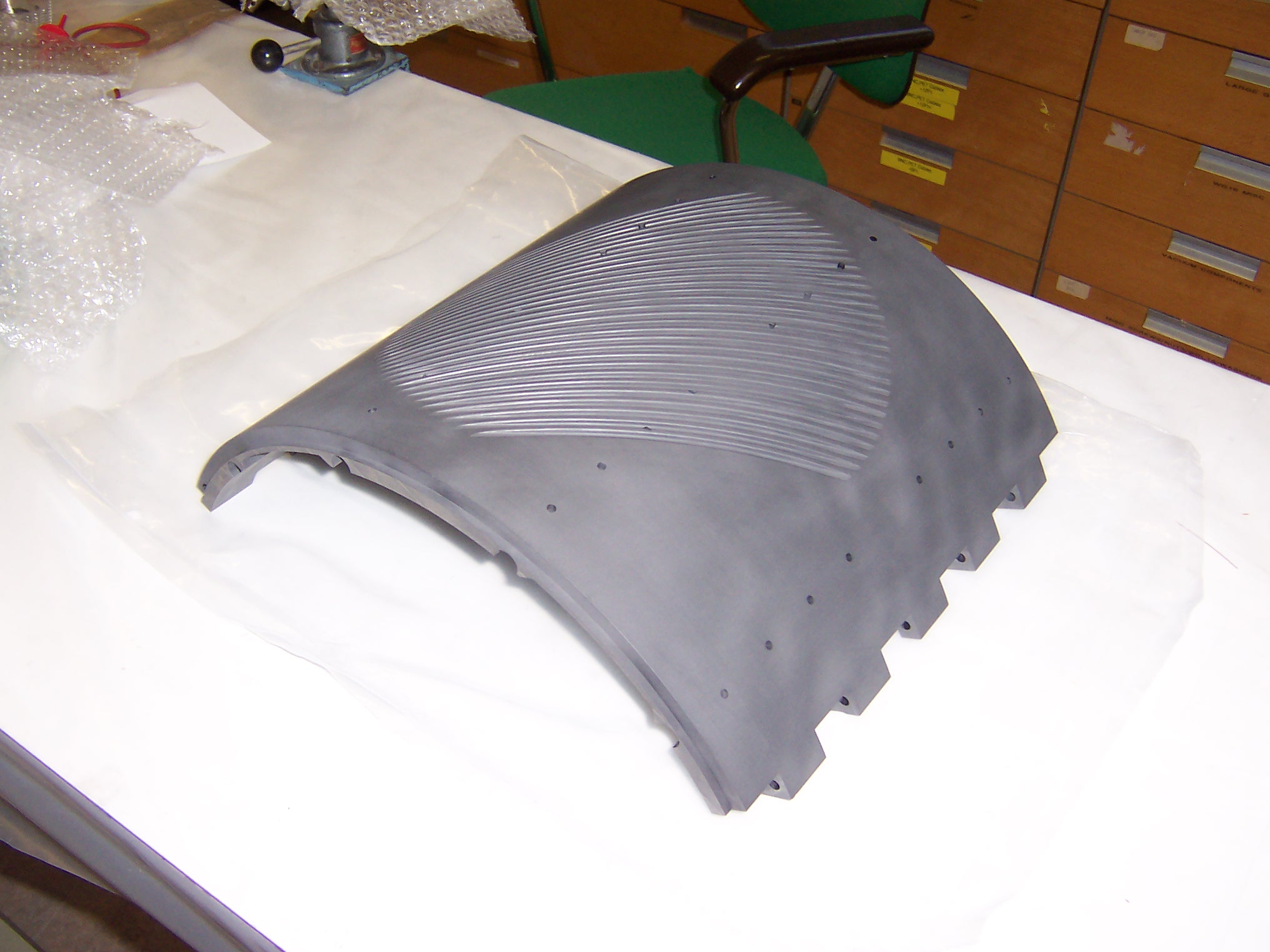 MAST solution is  to launch O-Mode from the  low field side (LFS)
O-Mode wave at 28 Ghz is not strongly damped (<2% absorption)  below the cut off density of  about 1X1019/m3
A grooved reflector (polarizing mirror) cut into  the central column converts the O-Mode to  X-Mode wave.
From V. Shevchenko, EC-15 Joint Workshop, 2008, Yosemite, CA, USA
36
28 GHz breakdown with O-Mode launch with toroidal field and 1mT vertical field in MAST, and ray tracing of EBW
Gas puff
wce
Sketch of ray-tracing modelling of EBW CD plasma initiation
O-mode, Ip ≈ 5 kA
EBW ^ UHR
Sign of n|| from projection of k along poloidal field (Bp)
Bp changes sign when closed flux forms
V. Shevchenko, EC-15 Joint Workshop, 2008, Yosemite, CA, USA
See Laqua, Plasma Phys. Control. Fusion 49 (2007) R1–R42
37
MAST EBW start-up to 33 kA with 100 kW ECRF using vertical shifts to provide co-current in both open- and closed-fields
#18240, 98ms 
Ip = 32kA, non-solenoid
V.F. Shevchenko et al. Nucl. Fusion 50 (2010) 022004 (5pp)
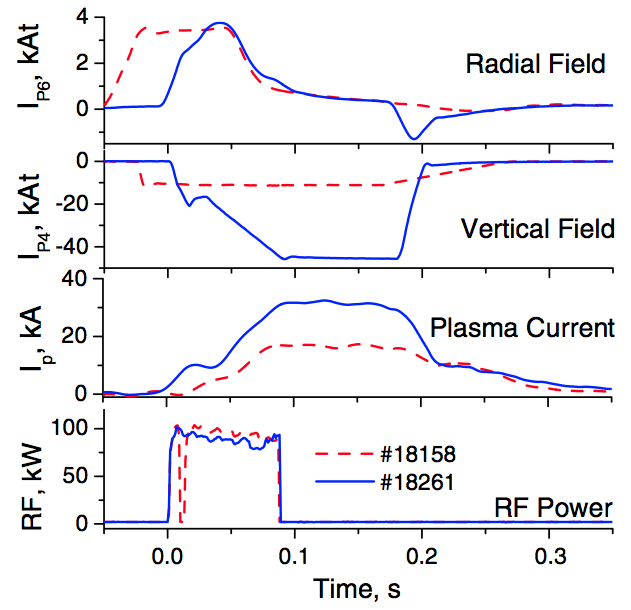 Proportion co/counter EBW CD depends on fraction above/below the midplane
Plasma shifted up during open field line period 
Plasma shifted at the time closed field lines appear  to maintain co-current  drive
38
Physics of tokamak plasma start-up
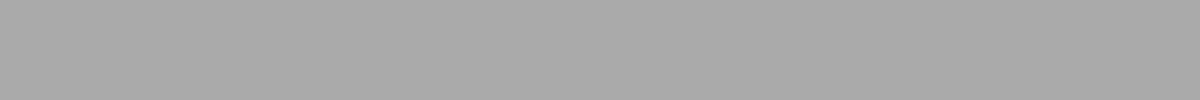 Central solenoid inductive start-up and current ramp
Breakdown/avalanche
Impurity burn-through
Electron cyclotron radio-frequency assist
Examples from  EAST and KSTAR
Early stage of plasma current ramp-up
Start-up techniques without a central solenoid
Outer PF coil start-up
Electron  Bernstein  Wave start-up
Helicity injection
Coaxial helicity injection (CHI)
Plasma Guns
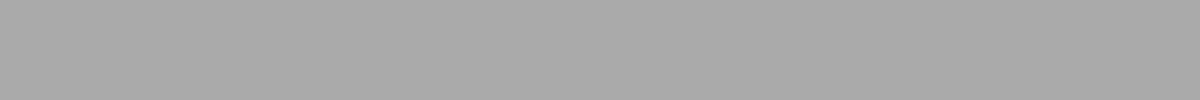 39
Transient CHI current formation achieved by biasing inner vs. outer vessel to drive expanding helical current channel
Gas injected at bottom of device, breakdown proceeds via Townsend avalanche along helical field connecting inner and outer vessel with many wraps the toroidal current can be 100 times injector current
Bubble burst condition: When 
Iinj > 2 inj02d2ITF) Plasma fills vessel

Reconnection occurs when injector current is reduced to zero  closed flux surfaces
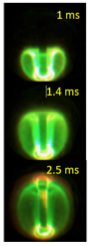 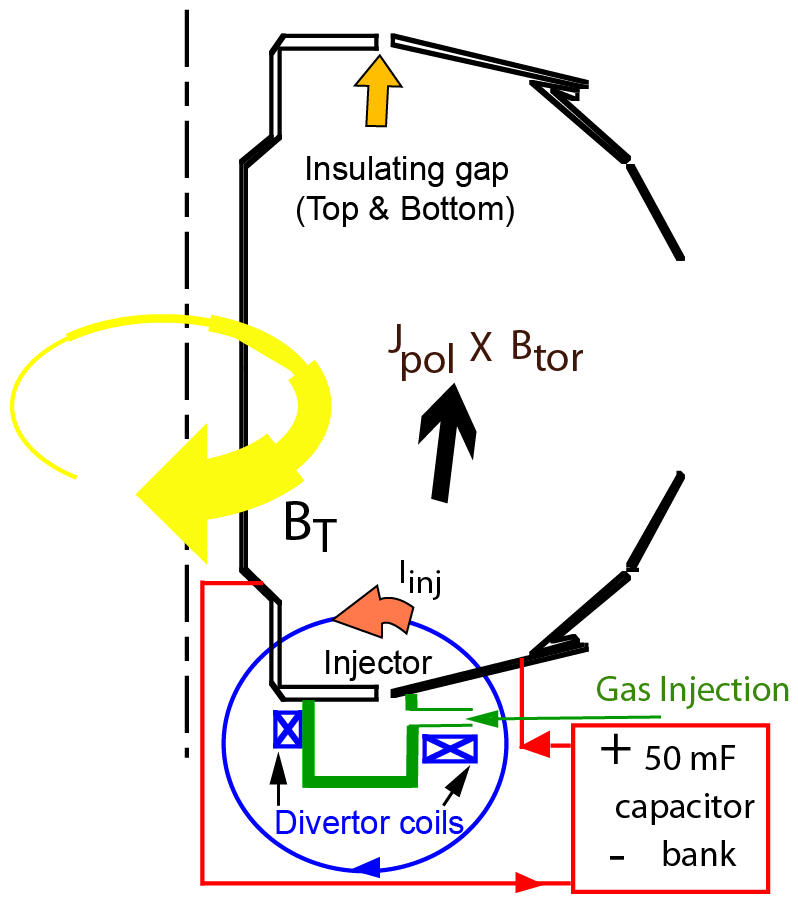 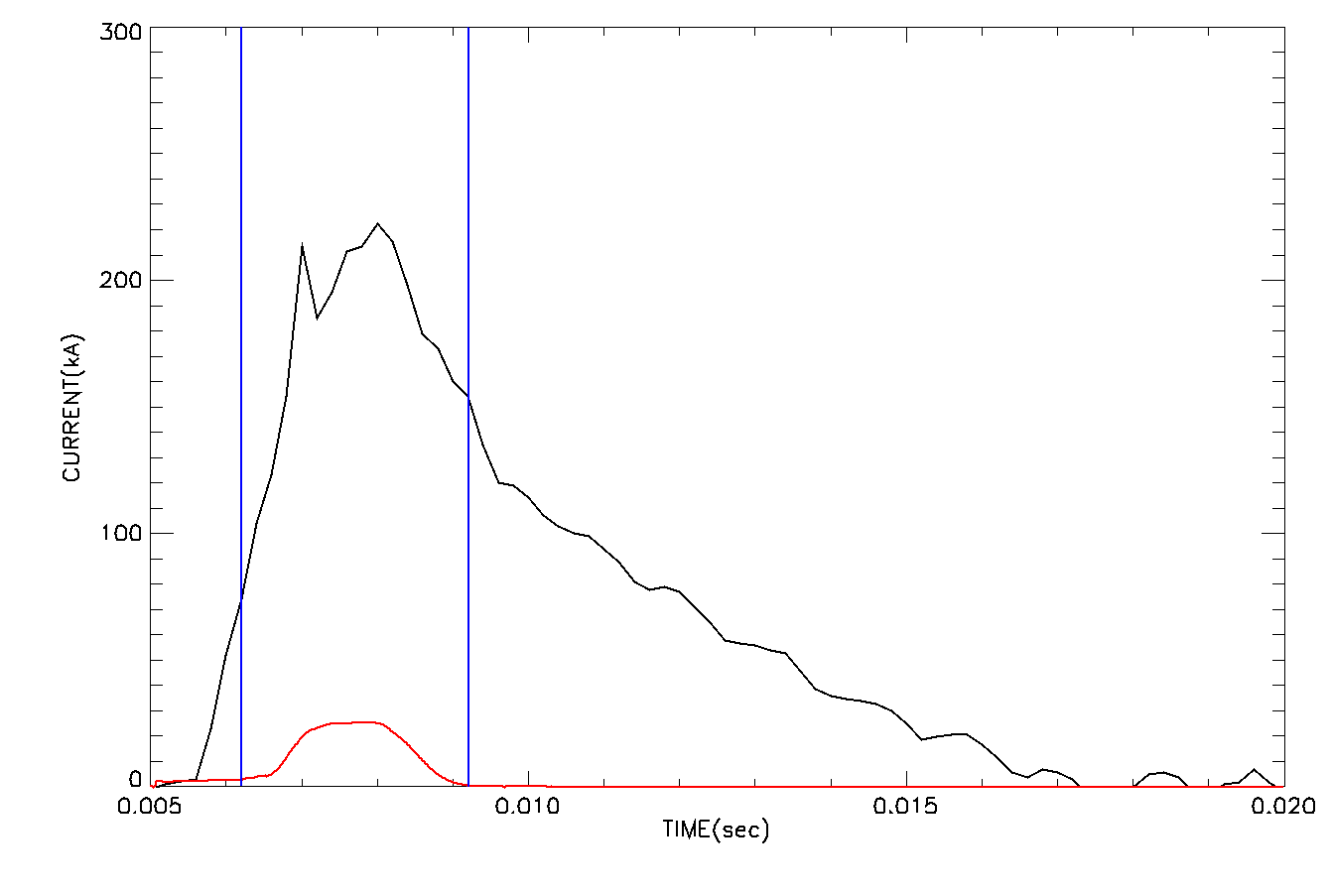 R. Raman, Nucl. Fusion 51 (2011) 113018 (8pp)
D. Mueller. Fusion Science and Technol. 52 2007
40
Transient CHI start-up must be followed by another means of current drive - so far only inductive drive has been available
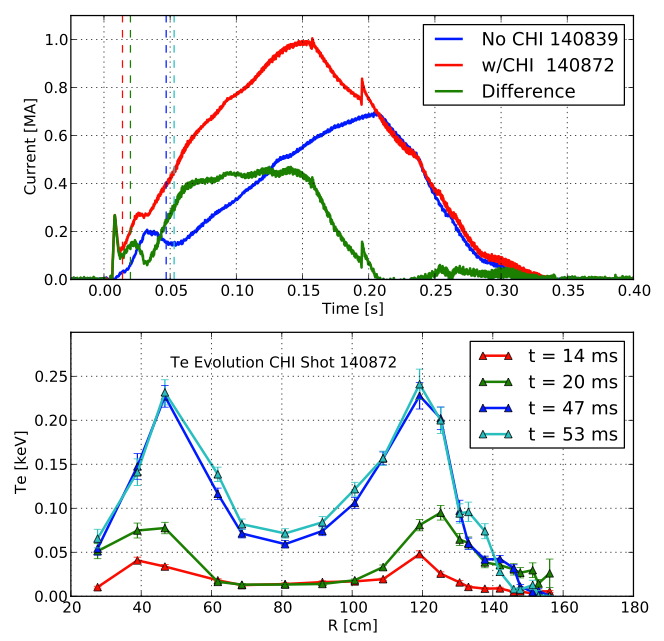 Comparison of CHI initiated discharge ( in red) with only inductive current drive (in blue) 

Neutral  beam  heated L-Mode discharges initiated with CHI use about 40% less inductive flux to reach 1 MA.

Discharges with high Te early ramp to  higher currents
From Nelson, Nucl. Fusion 51 (2011) 063008
41
Physics of tokamak plasma start-up
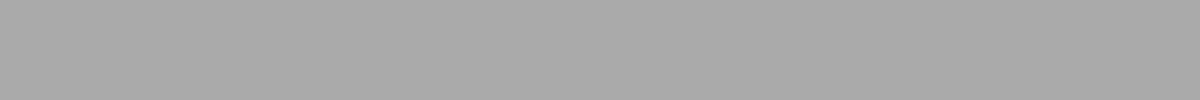 Central solenoid inductive start-up and current ramp
Breakdown/avalanche
Impurity burn-through
Electron cyclotron radio-frequency assist
Examples from  EAST and KSTAR
Early stage of plasma current ramp-up
Start-up techniques without a central solenoid
Outer PF coil start-up
Electron  Bernstein  Wave start-up
Helicity injection
Coaxial helicity injection (CHI)
Plasma Guns
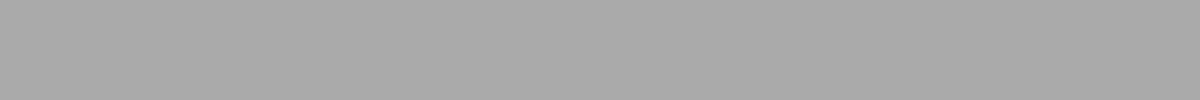 42
Plasma guns have been employed on PEGASUS to inject helicity and provide start-up plasmas
Relaxation Limit  High Iinj, low w
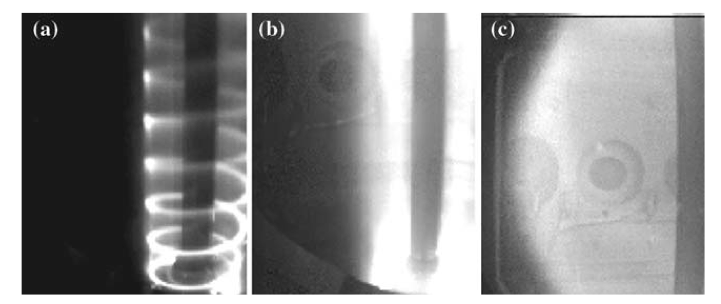 From Eidietis, J. Fusion Energy (2007)26:43-46
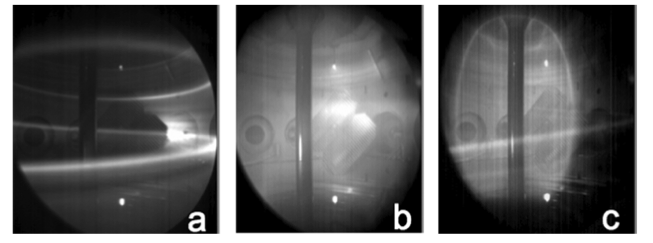 Helicity input rate  High Vinj, Ainj
From Battaglia, Nucl. Fusion 51 (2011) 073029
Images of plasma gun startup with gun located near the center  (top) and outside (lower) of the Pegasus
a) filaments
b) Merging
c) Relaxation
Gun location is flexible
Could be withdrawn after start-up
From Battaglia, J Fusion Energy (2009) 28:140–143
43
[Speaker Notes: If Ip ~ V … practical limit on V ~5 kV]
Plasmas initiated with plasma guns on PEGASUS have been ramped to over 100 kA with < 4 kA of gun current
44
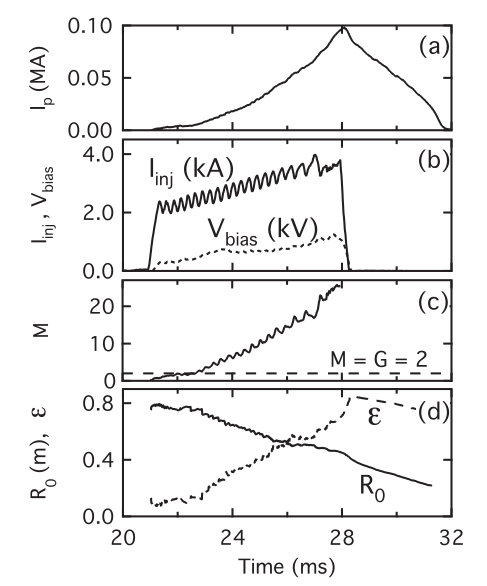 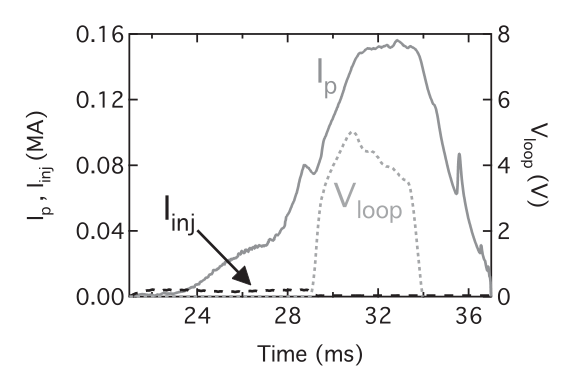 Plasma initiated with plasma guns can be ramped to higher current by induction.
150 kA in this example was achieved with half the inductive flux required for a purely inductively driven plasma
Demonstrated initiation and  ramp-up Ip > 100 kA 
Current multiplication >25
Battaglia, PRL 102, 225003 (2009)
44
Inductive start-up with ECH is well understood and promising non-inductive start-up techniques exist for STs
Townsend avalanche and burn-through have been modeled self-consistently
ECRH to both assist the avalanche and heat to burn through low Z impurities
Low aspect ratio tokamaks have little space for a central  solenoid so the usual inductive technique is problematic
Possible alternatives  to solenoidal start-up
Outer PF start-up
Electron  Bernstein Wave
Coaxial helicity injection 
Plasma guns  to  inject  helicity
Demonstrated start-up from  zero to significant current
Well-positioned for start-up of ITER
45
Acknowledgements
Thanks  to 
Gary Jackson – General Atomics
Peter deVries - JET
Victor Schevchenko -  MAST
Gary Taylor - PPPL
Michael Bell – PPPL
Roger Raman – Univ. of Washington
Ray Fonck – Univ. of Wisconsin
Devon Battaglia – PPPL
Walter Guttenfelder – PPPL
David Gates - PPPL
 and Jon Menard – PPPL
for providing me with material, for valuable insights,  and  for useful discussions.
Work supported by U.S. DOE Contract No. DE-AC02-09CH11466
46
References to illustrative work
Inductive  start-up
S.C. Brown, Intro. To  Electrical Discharges in Gases, John Wiley and Sons, 1966.
R. Papoular, Nucl. Fusion 16 (1976) 37
B. Lloyd et al., Nucl. Fusion, Vol.31. No.ll (1991)
A. Tanga, et al. in “Tokamak Start-up” H. Knoepfel. Plenum Press, NY (1985)
I.H.Hutchinson and J.D.Strachan Nucl. Fusion 14 649(1974) 
E.A. Lazarus et al. Nucl. Fusion 38 1083 (1998)
P. deVries, 25th IAEA,SanDiego, EXD4-2(2012)
R. Hawryluk and J. Schmidt, 1976 Nucl. Fusion 16 775 
From D.E. Post et al., At. Data Nucl. Data Tables 2, 400, 1977
Hyun-Tae Kim et al. Nucl. Fusion 52 (2012) 103016
J. Kim, Nucl. Fusion 51 (2011) 083034
J. Leuer, et al., Fusion Science and Tech.. 57 2010
J. Leuer, Nucl. Fusion 51 (2011) 063038 
ECRH
B Lloyd, P G Carolan and C D Warric, Plasma Phys. Control. Fusion 38 (1996) 1627–1643.
G. L. Jackson et al. Phys. Plasmas_17_056116 (2010)
G.L. Jackson et al. Fus. Sci. & Technology 50 (2010) 27
T. Yoshinaga et al. PRL 96, 125005 (2006)
A. Ejiri et al. Nucl. Fusion 46 (2006) 709–713
EBW
V. Shevchenko, EC-15 Joint Workshop, 2008, Yosemite, CA, USA 
Laqua, Plasma Phys. Control. Fusion 49 (2007) R1–R42
V.F. Shevchenko et al. Nucl. Fusion 50 (2010) 022004 (5pp)
C.B. Forrest et al. Phys. Plasma 7, 1352 (2000)
CHI
R. Raman et al. Nucl. Fusion 51 (2011) 113018 (8pp)
D. Mueller et al. Fusion Science and Technol. 52 2007
B.A. Nelson et al. Nucl. Fusion 51 (2011) 063008
Plasma guns
Battaglia, J Fusion Energy (2009) 28:140–143
Battaglia, Nucl. Fusion 51 (2011) 073029
Eidietis, J. Fusion Energy (2007)26:43-46
Battaglia, PRL 102, 225003 (2009)
Other
F.C. Jobes PRL 52 12, 1005 (1984)
F.C. Jobes et al. in , et al. in “Tokamak Start-up” H. Knoepfel. Plenum Press, NY (1985) 
D.A. Gates et al.  Fusion Engineering and Design 86 (2011) 41–44
47